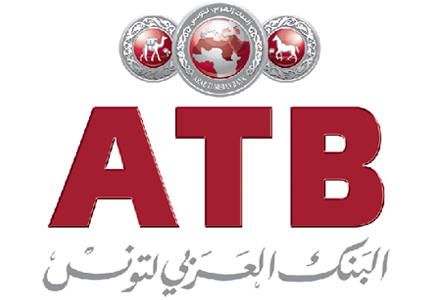 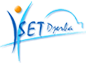 Stage d’initiation
Présenté par :
Foulen FOULENI
Plan de la soutenance
Introduction
Présentation de l’ATB
Historique
Services offerts
Organigramme
 Tâches effectuées durant le stage
Chèques
Effets
Épargne
Conclusion
20.02.2014
Présenté par Foulen FOULENI
2
Introduction
Contexte :
Premier Stage
Intégration à la vie professionnel

Entreprise d’accueil
Nom : ATB
Agence : Midoun
Encadreur : M: Med BEN SALAH
20.02.2014
Présenté par Foulen FOULENI
3
Historique
20.02.2014
Présenté par Foulen FOULENI
4
Services offerts
S1
S2
S3
20.02.2014
Présenté par Foulen FOULENI
5
Epargne Menzili
Montant : 20000 DT
Période : 20 ans
Salaire min : 1000 DT
20.02.2014
Présenté par Foulen FOULENI
6
Merci de votre attention
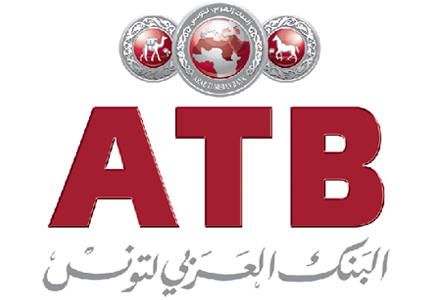 20.02.2014
Présenté par Foulen FOULENI
7